محاضرة (1) كرة سلة ثانية
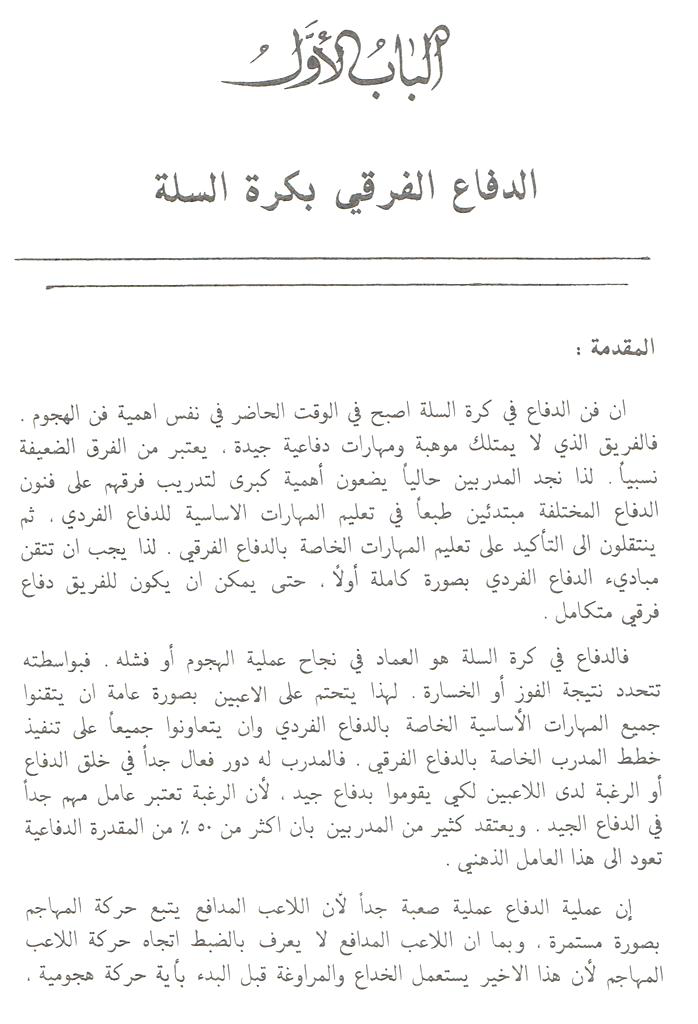 محاضرة (1) كرة سلة ثانية
محاضرة (1) كرة سلة ثانية
محاضرة (1) كرة سلة ثانية
محاضرة (1) كرة سلة ثانية
محاضرة (1) كرة سلة ثانية